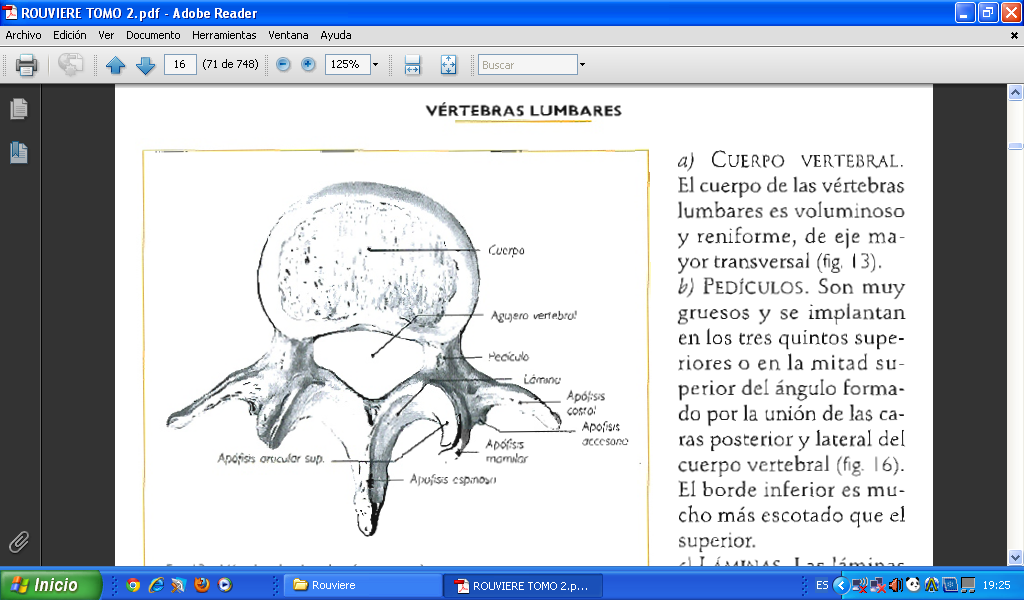 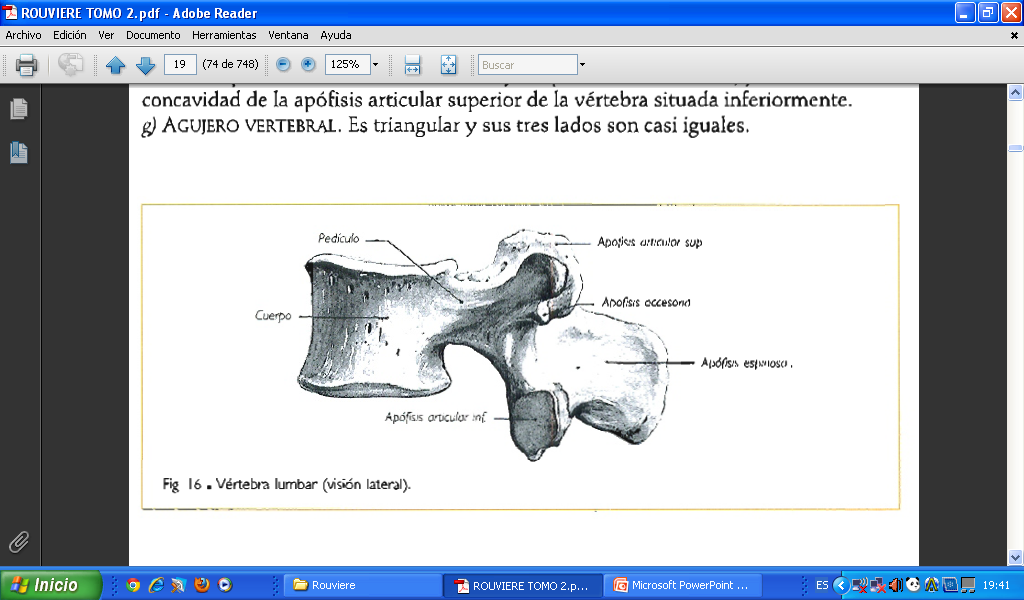 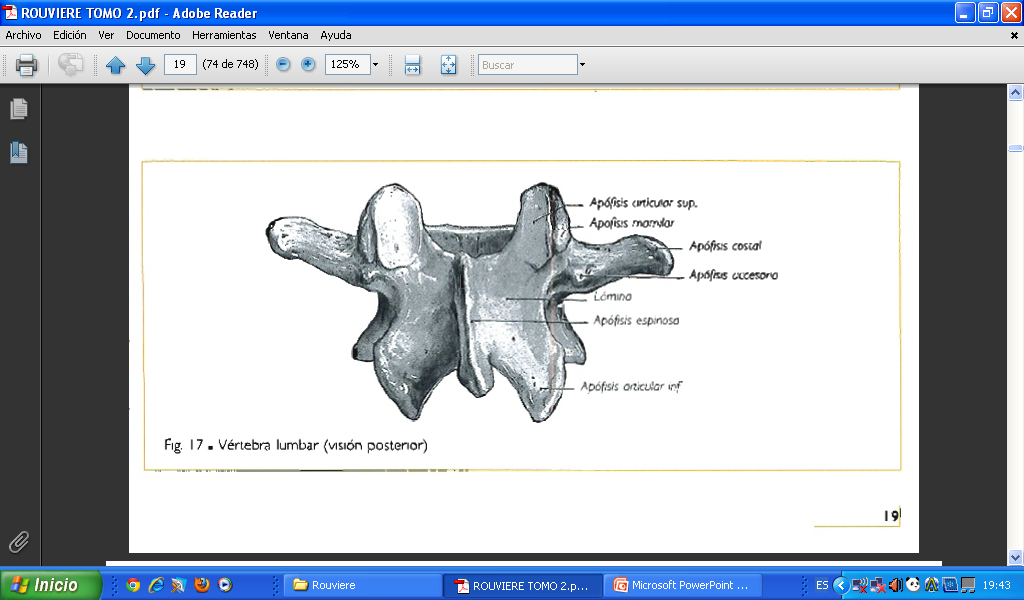 Pediculos: Son mas escotados en borde inferior que en  borde superior

Láminas: Mas altas que anchas

Transversas: representan las costillas  a nivel lumbar 

Mamilares y accesorios: Son puntos de inserción muscular

Los procesos articulares superiores presentan dos caras una lateral y otra
 medial la medial presenta cartilago y es relativamente concava en el 
mismo sentido la lateral en su parte superior presenta el proceso mamilar

Los procesos articulares inferiores su cara lateral es convexa con orientacion
antero lateral.
El agujero vertebral tiene forma triangular los tres lados iguales
VERTEBRAS LUMBARES ESPECIALES

1ª VERTEBRA LUMBAR : Procesos transversos mas pequeños que el resto

3ª vertebra Lumbar proceso transverso mas ancho

5ª vértebra Lumbar: Cuerpo vertebral mas alto por anterior que por posterior, procesos
articulares mas separados entre ellos.
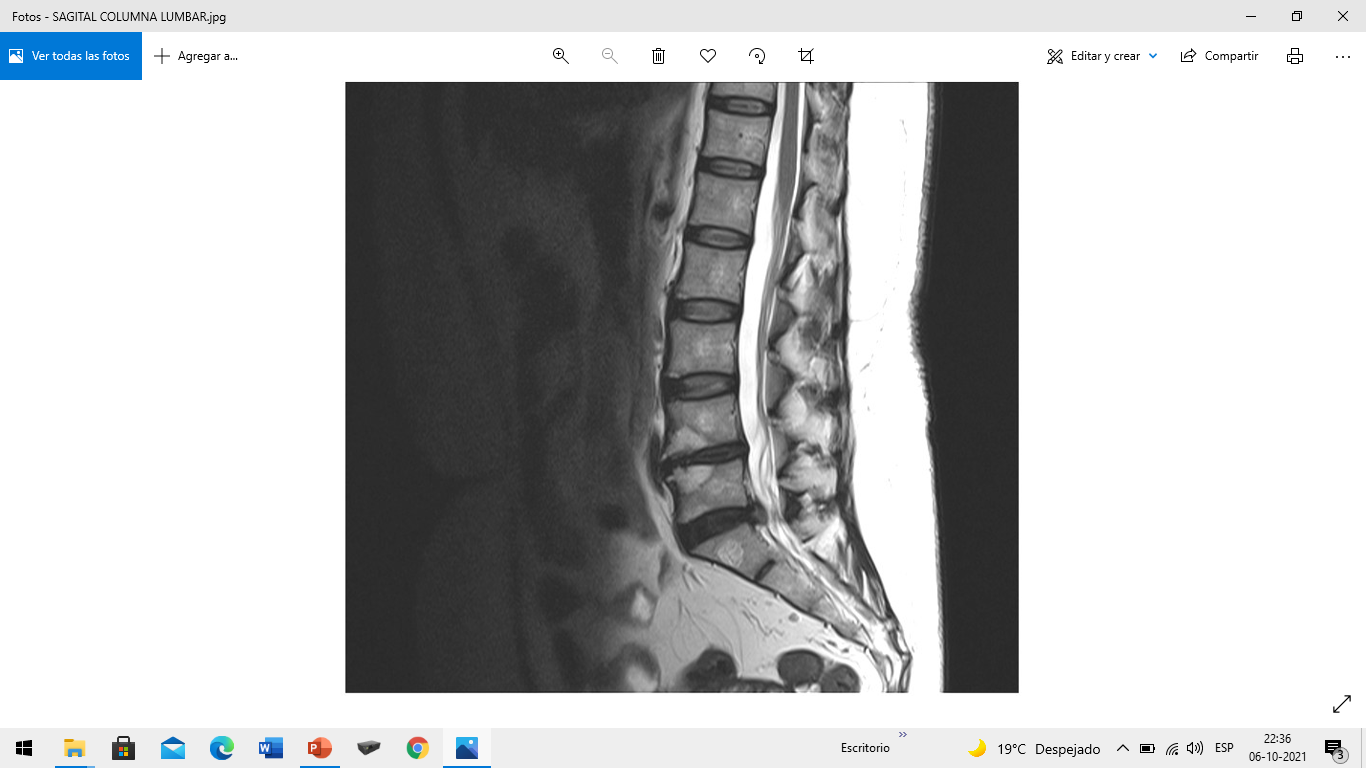 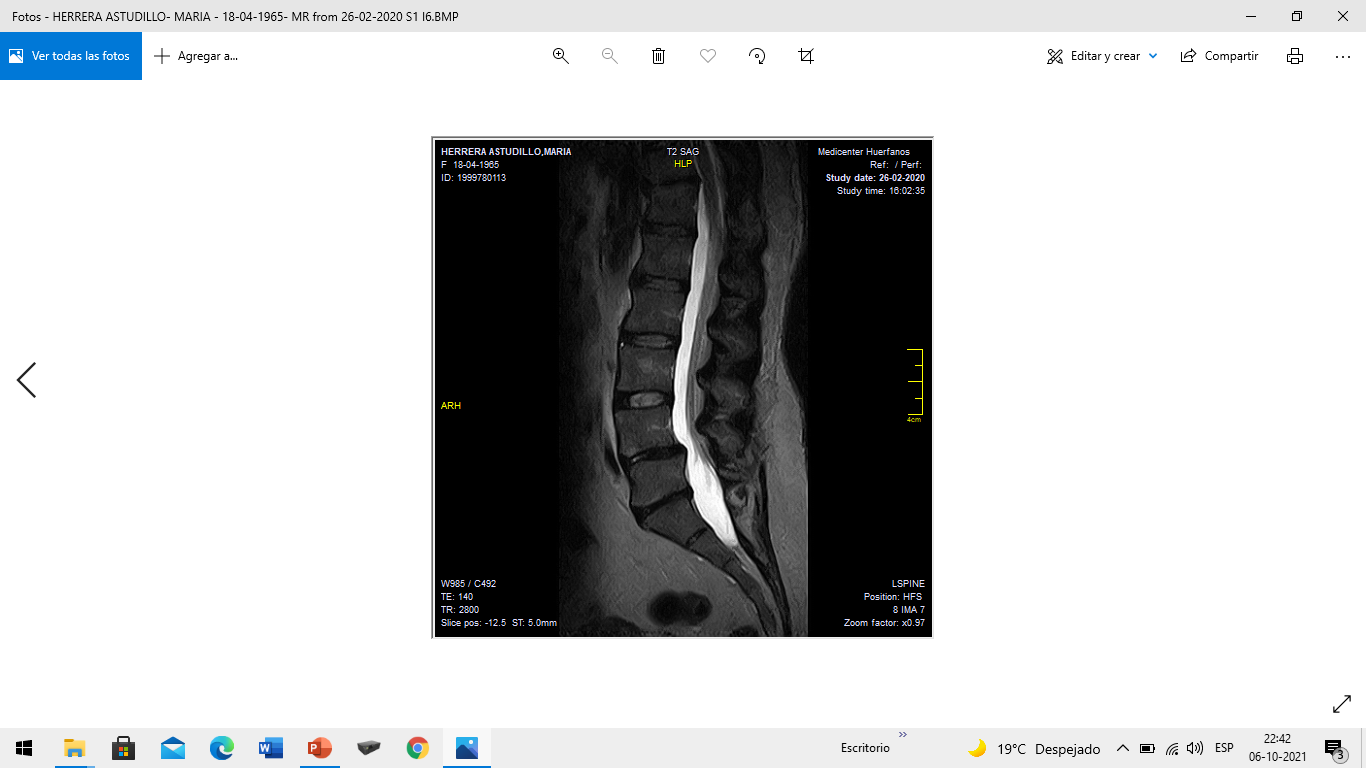 Sacro:
Formado por la fusión de 5 vértebras sacras
La concavidad sacra es mayor en las mujeres
Presenta un promontorio que mide entre 118º y  126º corresponde al ángulo supero anterior
de la primera vertebra sacra.
Presenta al estudio 4 caras una base y un vértice.

CARA ANTERIOR:
Presenta los agujeros sacros anteriores
Surcos sacros anteriores por los que transcurre los nervios sacros anteriores
Los cuerpos están delimitados por lasa líneas transversales del sacro
Esta cara permite la inserción del musculo piriforme
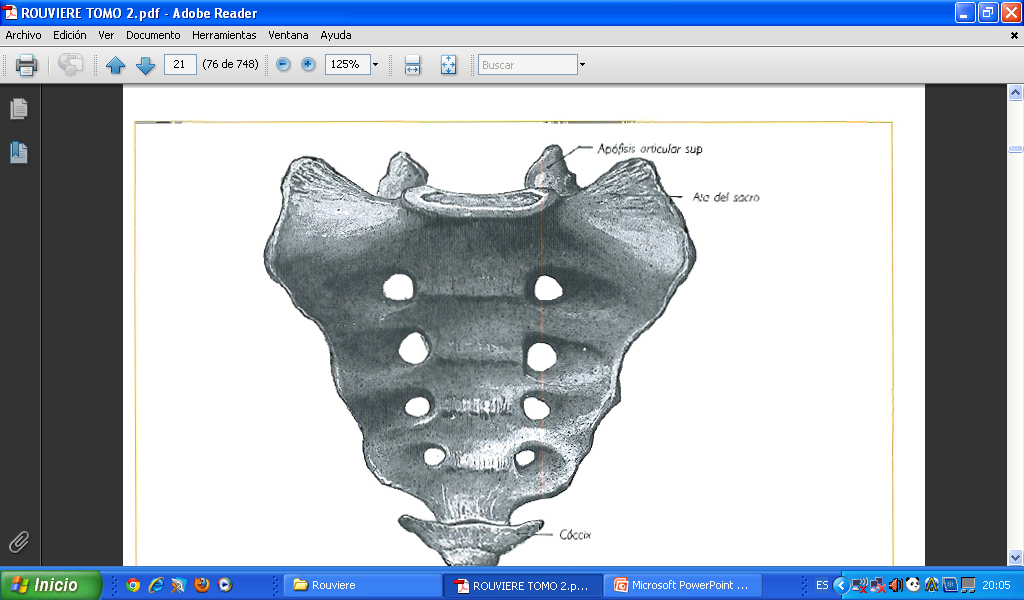 SACRO VISTA POSTERIOR

Cresta sacra media  se bifurca inferiormente formando los limites laterales del hiato sacro
La bifurcación de la cresta sacra media se denominan astas del sacro.(proceso espinoso)
Surco sacro: formado por la union laminar
Cresta Sacra intermedia: fusion de los procesos articulares
Cresta Sacra Lateral: Son mas voluminosas que la intermedia corresponde a la fusion de 
 los procesos transversos
Agujeros Sacros posteriores: Enytre las crestas intermedia y lateral son 4 para los nervios
 sacros posteriores.
Lateral a los tuberculos que forman las crestas laterales se encuentran las fosas cribosas
de las cuales la primera es la mas profunda.Las cribas son vasculares.
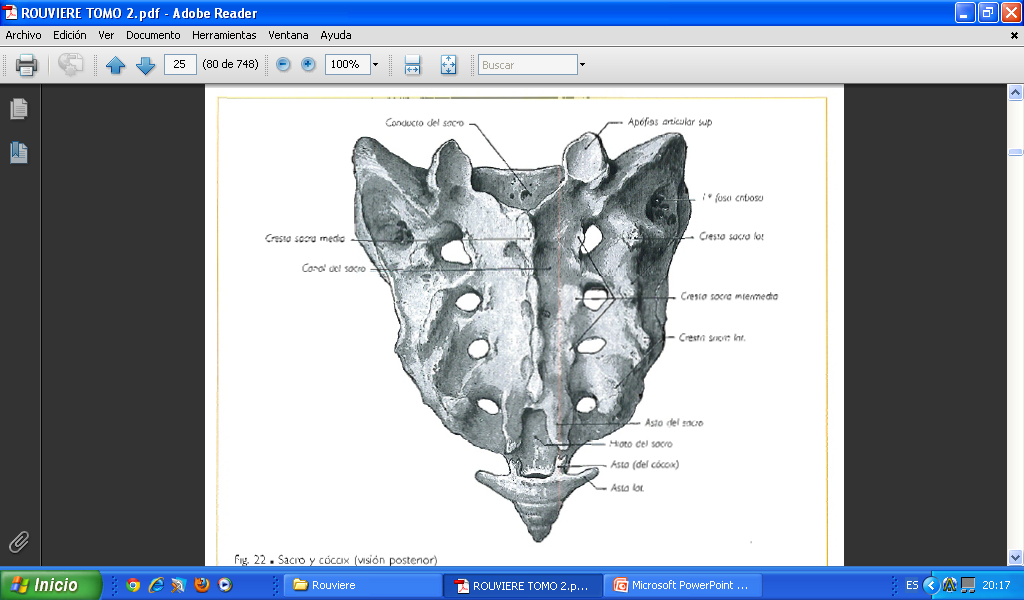 SACRO VISTA LATERAL
Superior presenta superficie auricular para la tuberosidad del hueso iliaco  esta en relacion
Con las dos primeras vertebras sacras

Inferior superficie de inserción para los ligamentos sacro tuberoso y sacro espinoso
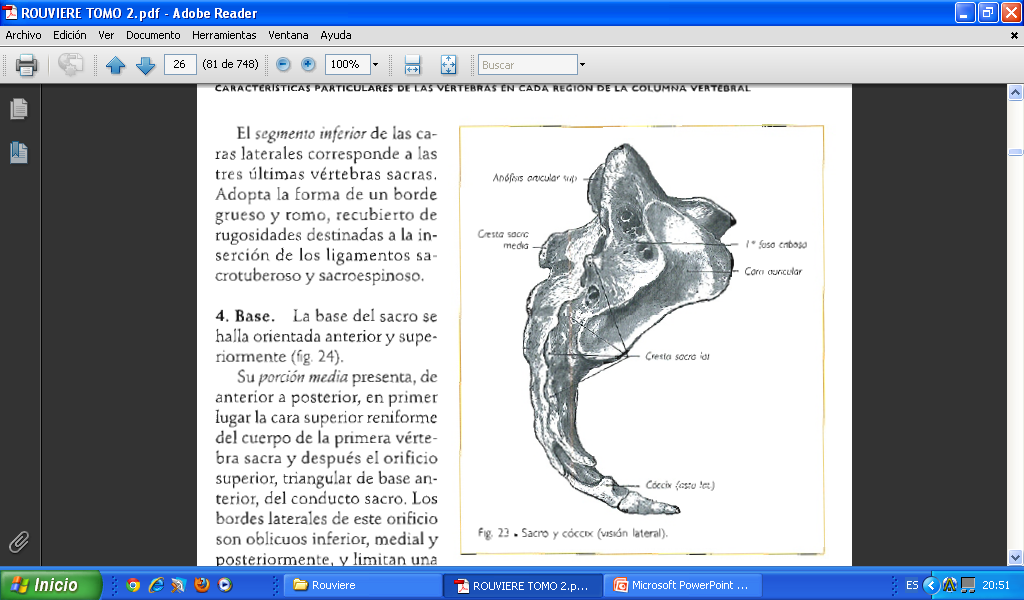 BASE DEL SACRO:
En el extremo del ala del sacro se puede insertar algunos fasciculos del musculo psoas
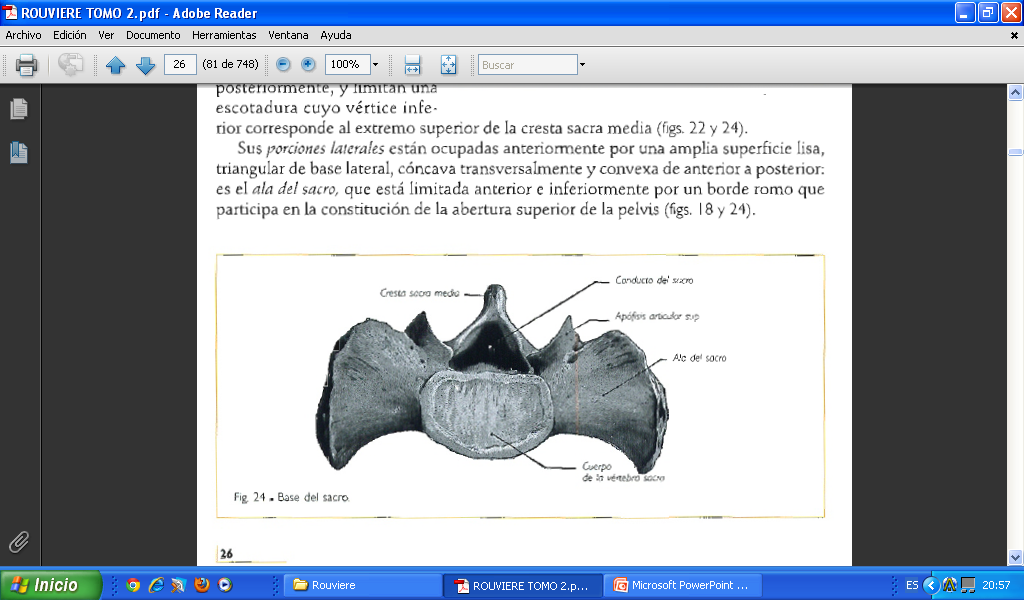 COCCIX:

Union de 4 a 6 vertebras
Presenta una base un vertice dos caras y dos bordes
En la base tiene dos asatas una lateral y la superior para articularse con el sacro
En los bordes se insertan los ligamentos sacrotuberoso, sacroespinoso y el musculo coccigeo
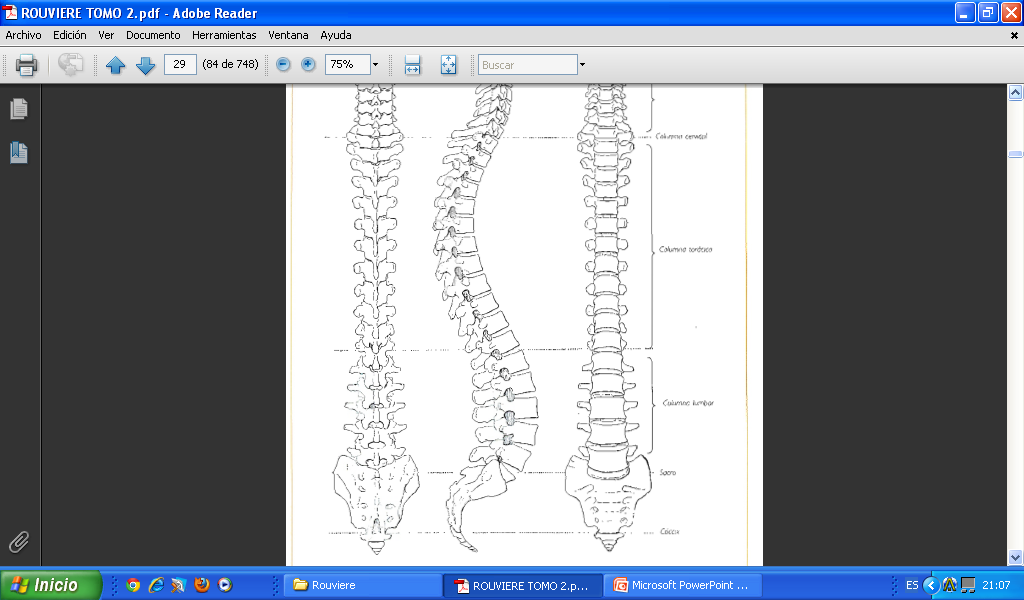 CURVATURAS DE LA 
COLUMNA LUMBAR
1.-Concepto cíngulo pélvico cintura
     pélvica(coxal +sacro).
2.-Estructura hueso coxal.
     centro de osificación acetabular
      primitivamente ilion,isquion,pubis
      Caras(2) Bordes (4) Angulos(4)

3.- Hitos Anatómicos.

FOSA ILIACA EXTERNA
LGP
LGA
LGI
Surco supraacetabular
ACETABULO
LIMBO ACETABULAR(incisura acetabular)
CARA SEMILUNAR
FOSA ACETABULAR
SURCO INFRAACETABULAR
AGUJERO OBTURADO (oval en men, triangular  ellas.)
(rama iliopubica, cuerpo, rama isquiopubica, cuerpo del isquion)
SURCO OBTURADOR
TUBEROSIDAD DEL ISQUION
TUBERCULO OBTURADOR ANTERIOR
TUBERCULO OBTURADOR POSTERIOR
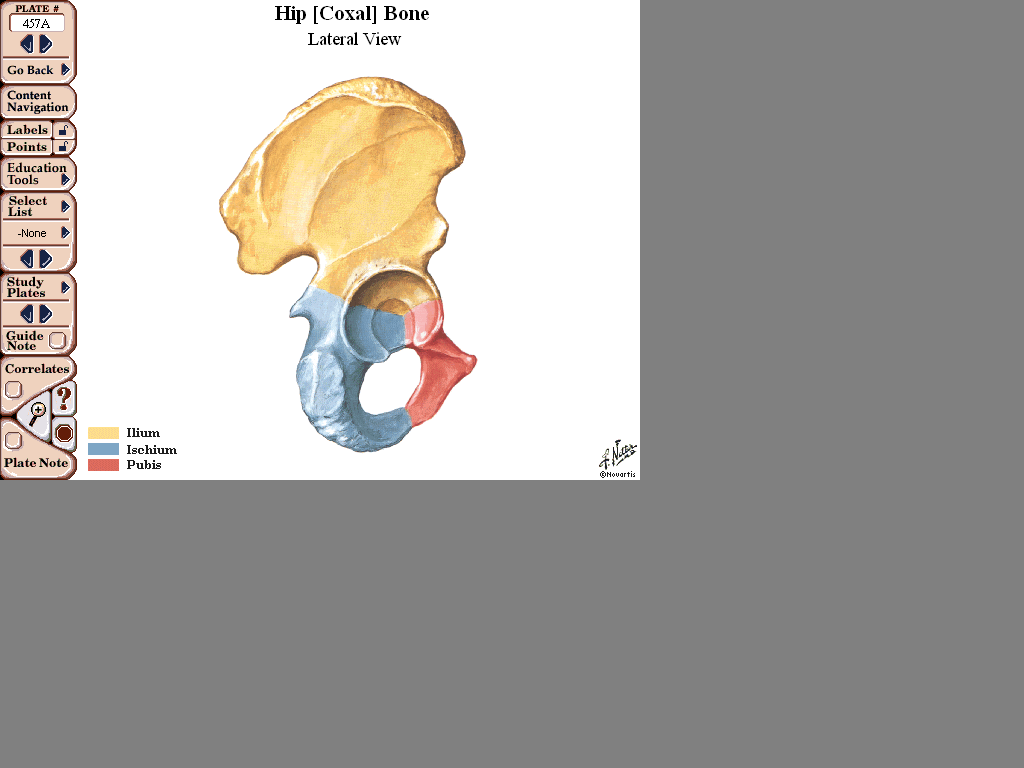 CARA  LATERAL
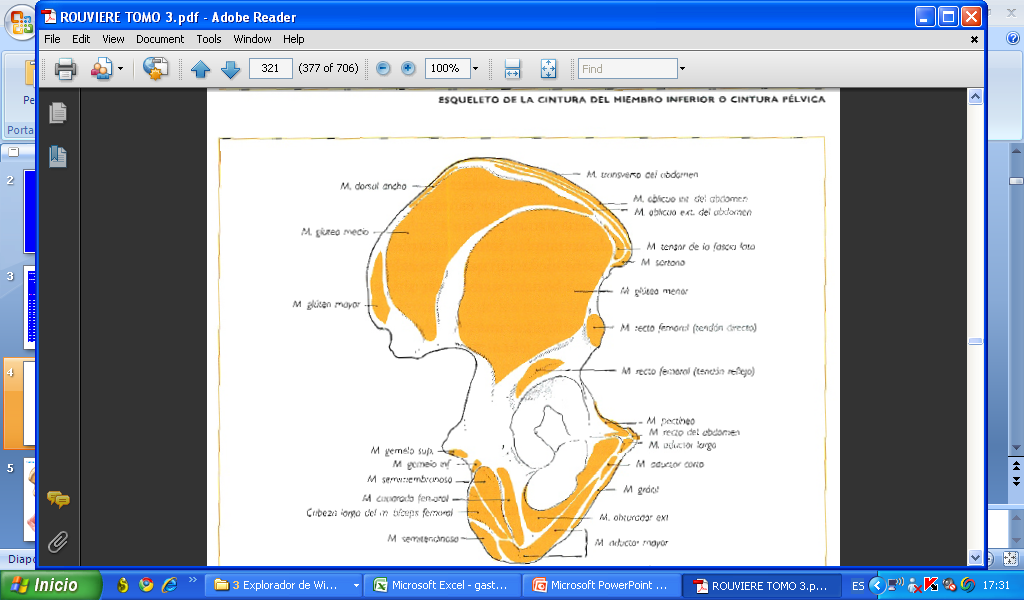 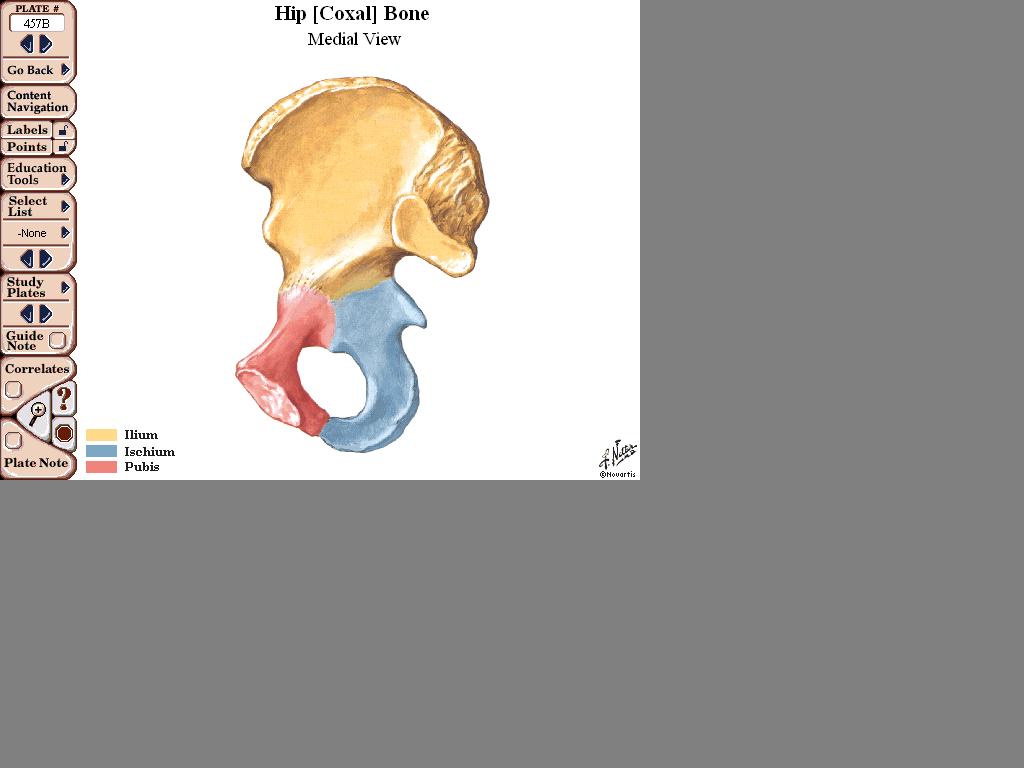 CARA  MEDIAL
FOSA ILIACA INTERNA
LINEA  ARQUEADA
PECTEN DEL PUBIS O CRESTA PECTINEA
CARA AURICULAR (ASI anterior) Sinovial Plana
TUBEROSIDAD ILIACA(ASI posterior) Fibrosa
 sindesmosis
AGUJERO OBTURADOR (descrito cara anterior)
(tuberculo obturador ant y post, cresta tubercular) y
surco obturador.
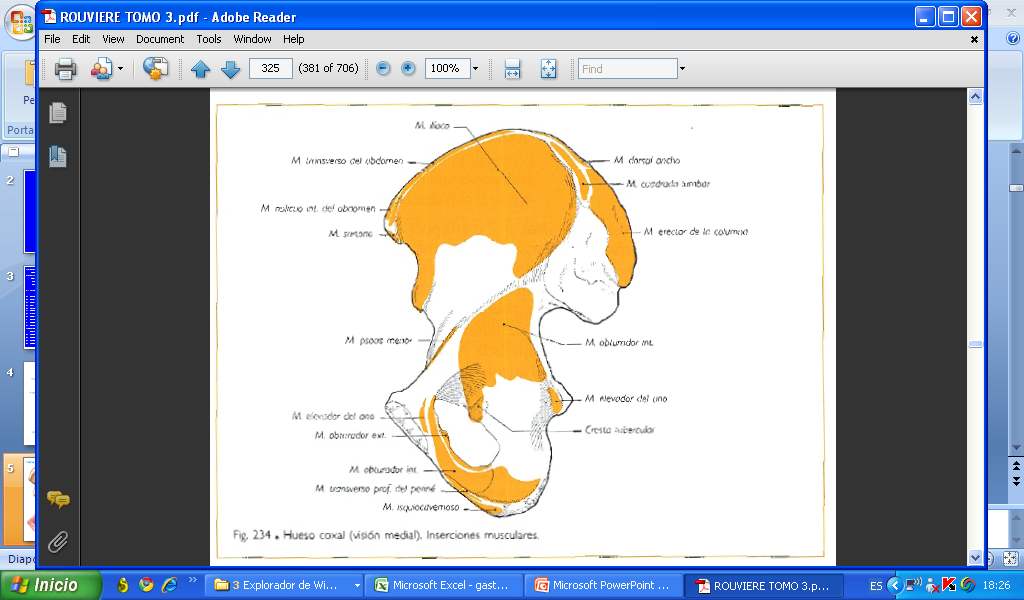 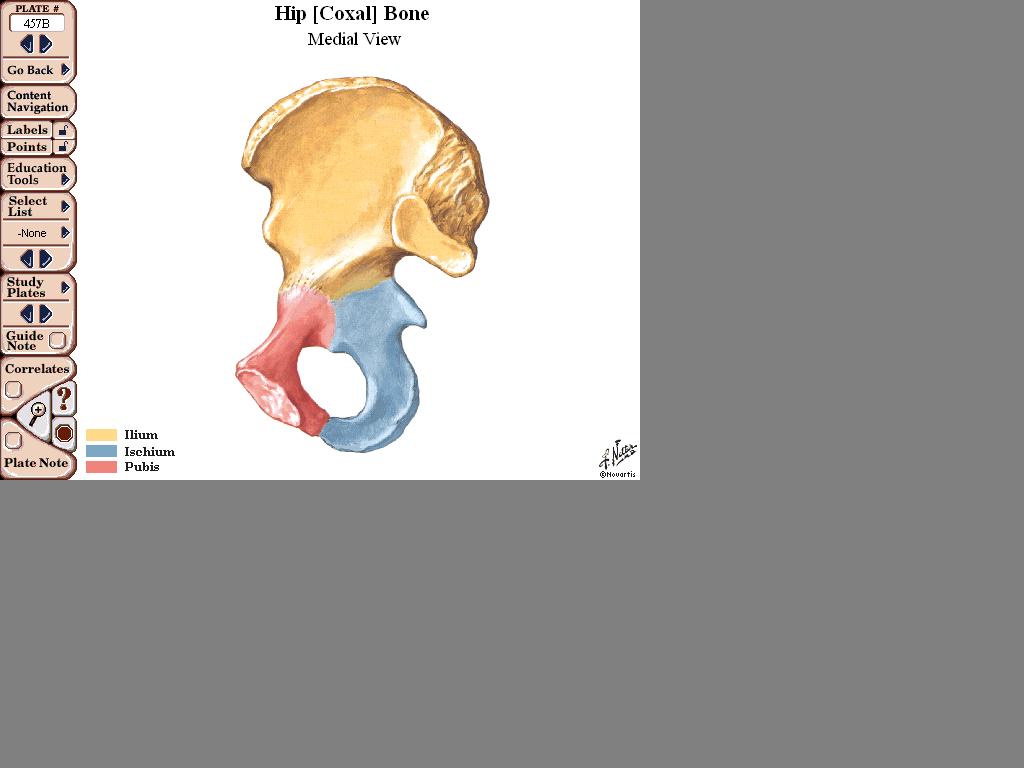 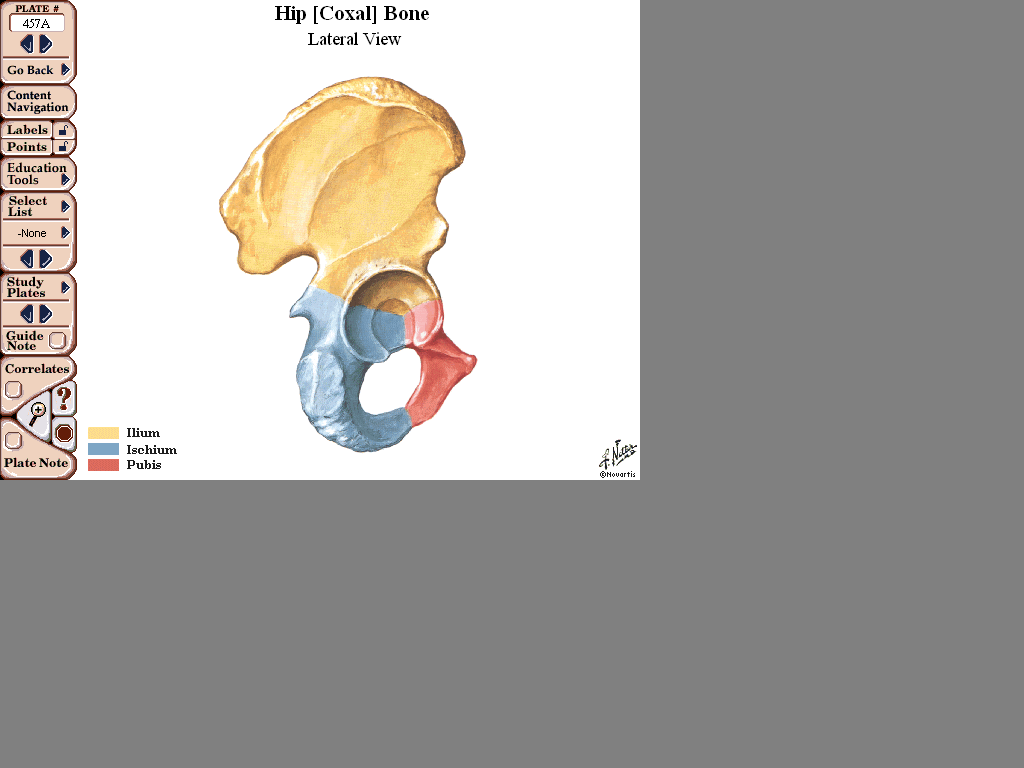 BORDE ANTERIOR
BORDE ANTERIOR
Desde EIAS al ángulo  del pubis
E I A S
INCISURA  INNOMINADA
E I A I
INCISURA INNOMINADA INFERIOR
EMINENCIA ILIOPUBICA

CRESTA OBTURATRIZ
TUBERCULO DEL PUBIS
CRESTA DEL PUBIS(tuberculo pubis y ángulo
 del pubis)
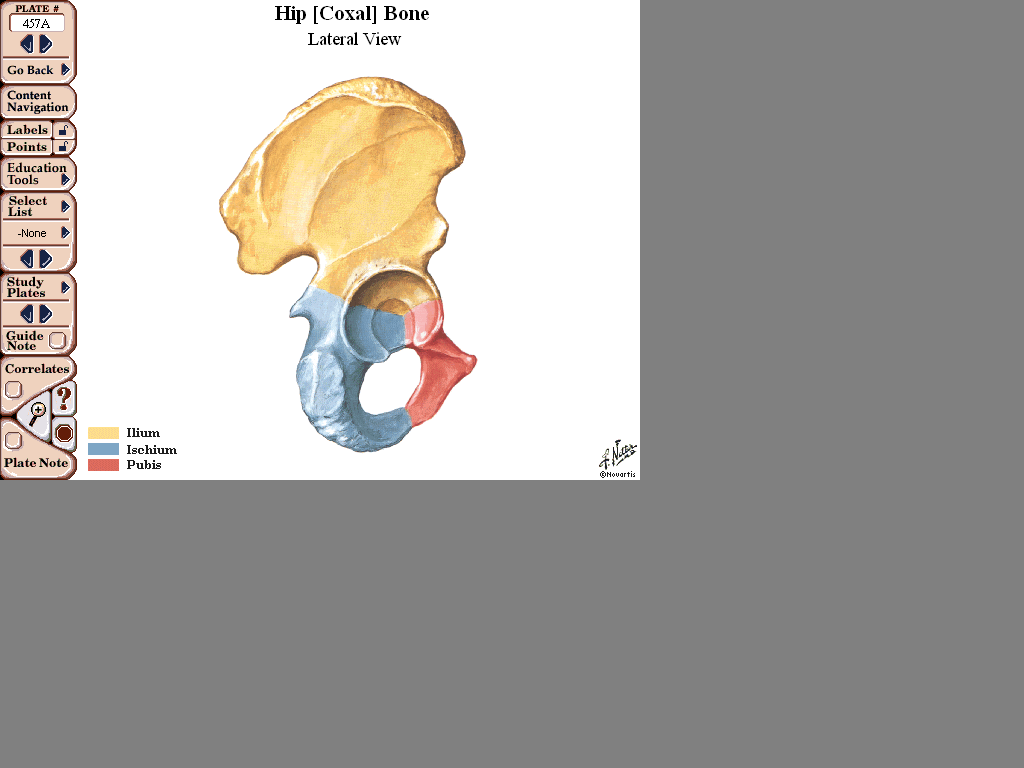 BORDE POSTERIOR
Desde  EIPS a tubérculo del  isquion

HITOS ANATOMICOS

1.- E I P S
 2.-  Escotadura innominada posterior
3.- E I P I
4.-INCISURA ISQUIATICA >
5.-ESPINA ISQUIATICA 
6.- INCISURA ISQUIATICA <
7.- TUBEROSIDAD DEL ISQUION
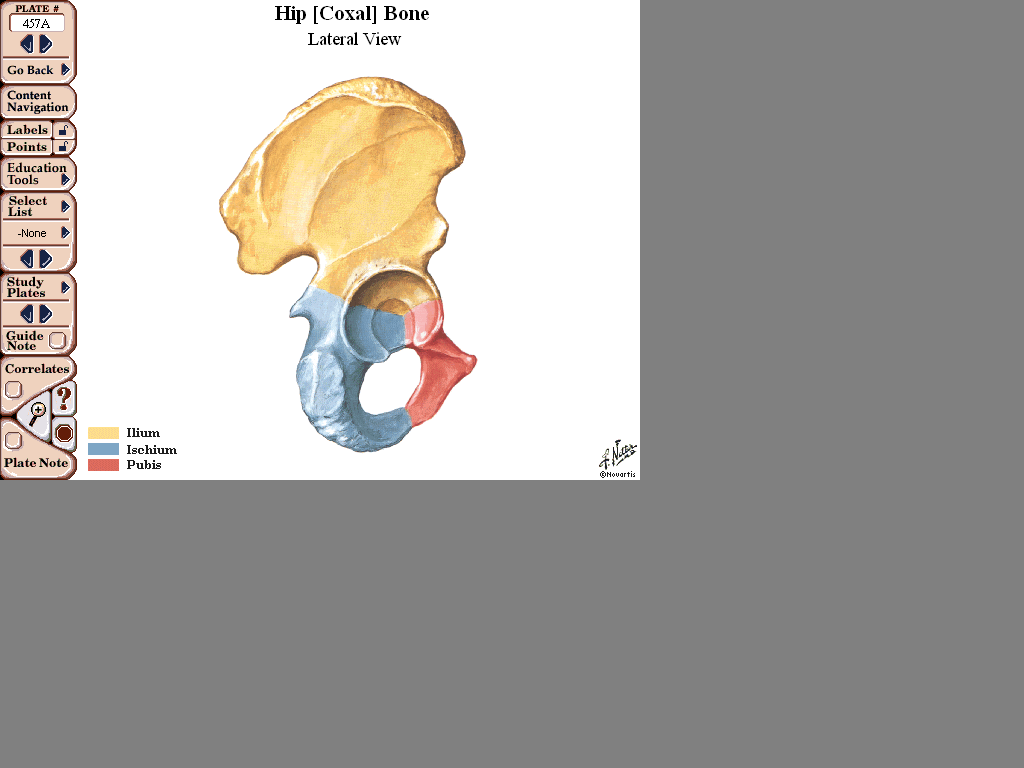 BORDE SUPERIOR
C. I
ANGULO ANTEROSUPERIOR
EIAS

ANGULO ANTERO INFERIOR
Ángulo del pubis

ANGULO POSTERO SUPERIOR
EIPS

ANGULO POSTERO INFERIOR
Tuberosidad isquiaática
T. I.
BORDE INFERIOR
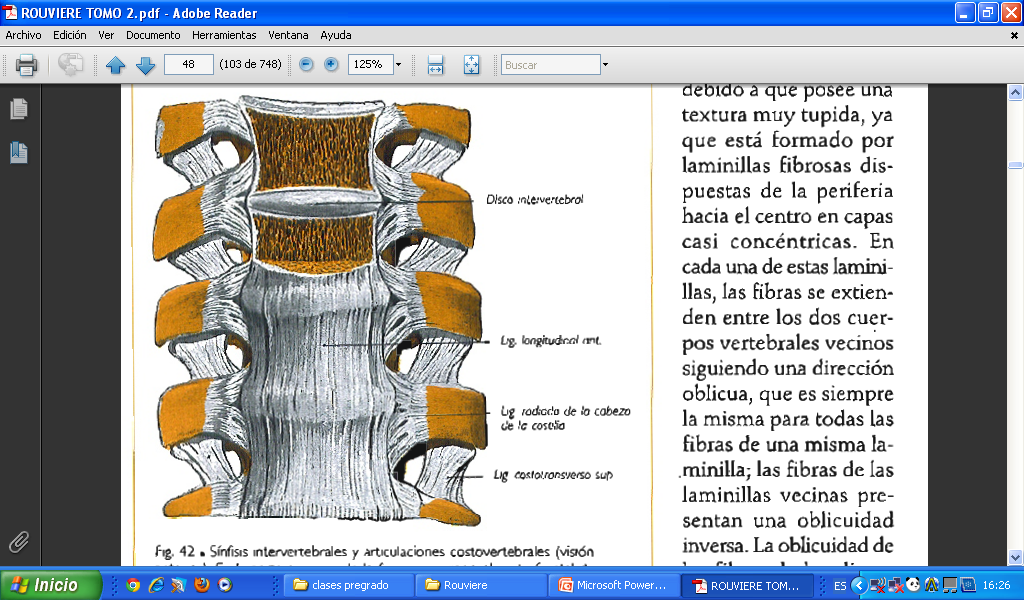 LLA: Porción basilar a la 2ª
vétebra sacra.
LLP  se inserta en el surco basilar  del H occipital hasta la 1ª coccigea
Se inserta en el borde posterior de los discos intervertebrales  en la parte media
Del cuerpo vertebral se interpone entre hueso y ligamento las venas basivertebrales
Y el plexo venoso vertebral anterior.
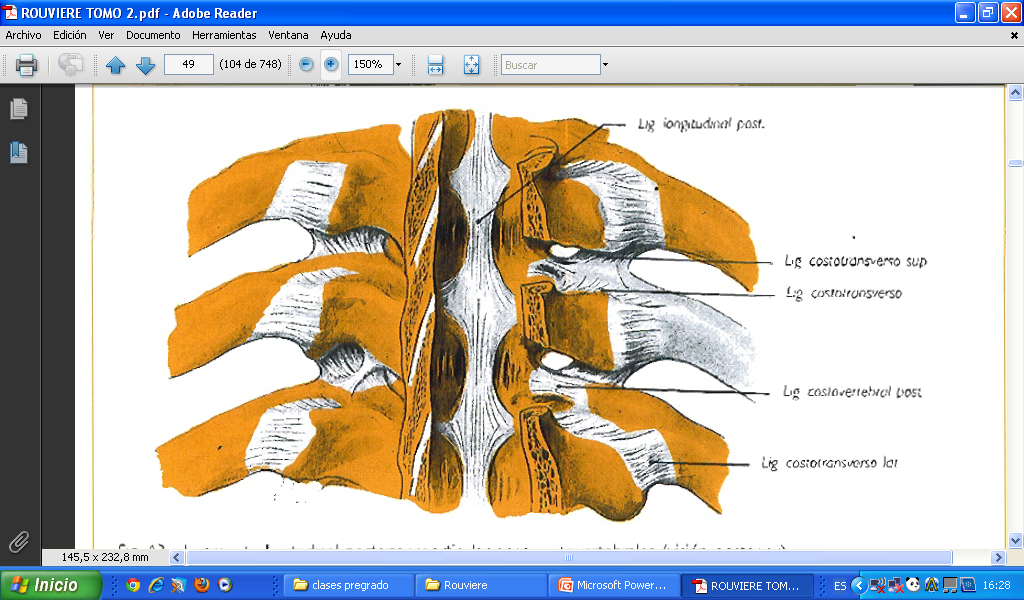 ART. Entre procesos articulares o art facetarias o cigoapofisiarias
Nota  a nivel lumbar presentan un refuerzo posterior denominado ligamento posterior.

Unión entre las  láminas a través del Ligamento Amarillo (su importancia a nivel lumbar)

Unión entre procesos Espinosos: Ligamento Interespinoso:  Ligamento Supraespinoso

Union entre Transversas: Ligamento intertransverso a nivel lumbar inserto en los procesos
 accesorios que corresponderian a los procesos transversos de las vertebras  superiores
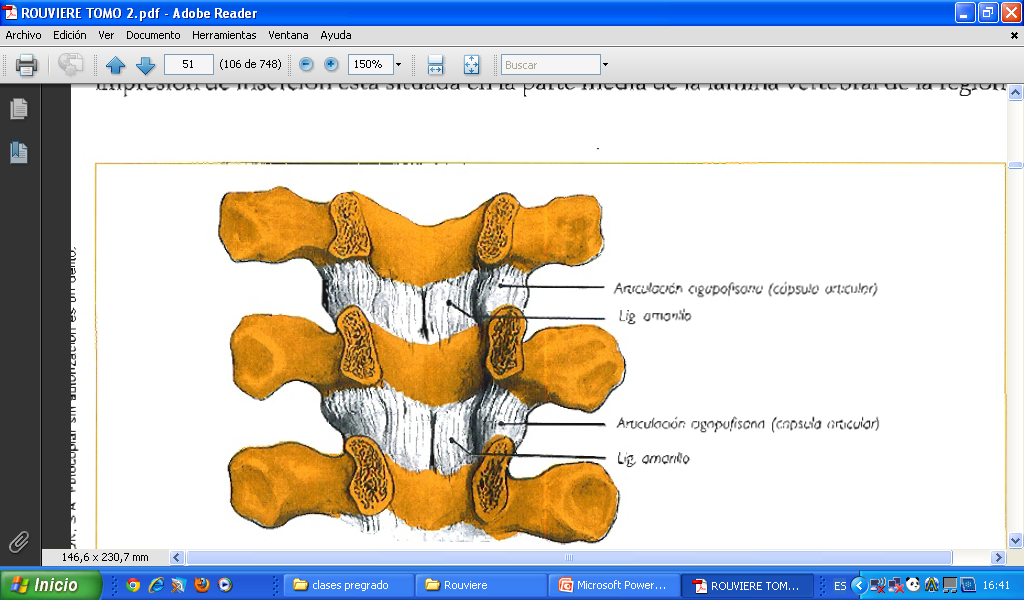 Pelvis:
Formada por la unión de tres huesos, sacro y dos  huesos iliacos.
Unidos a través de tres articulaciones dos sacroiliacas y una sínfisis la del pubis.
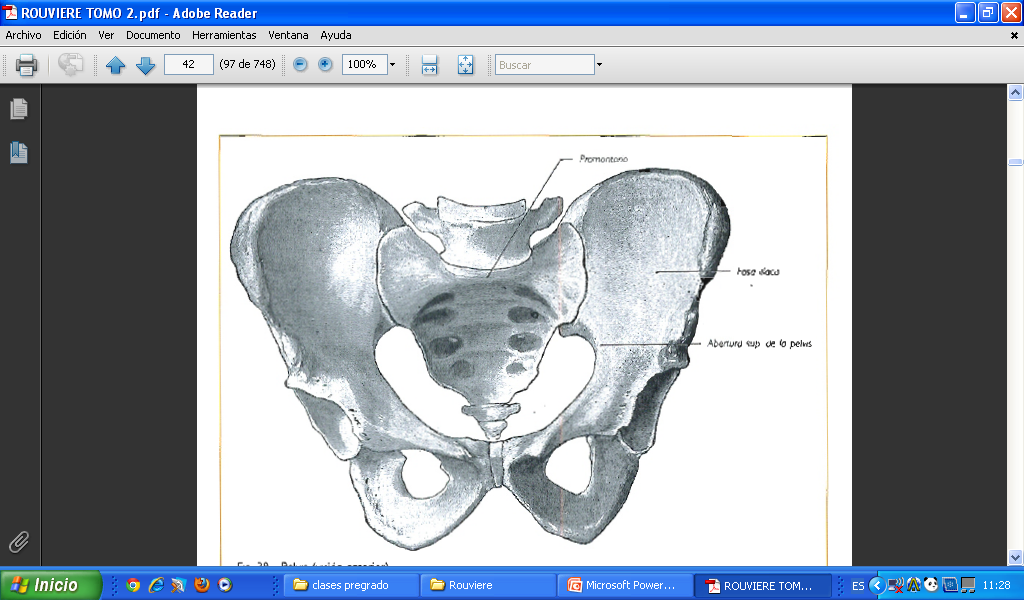 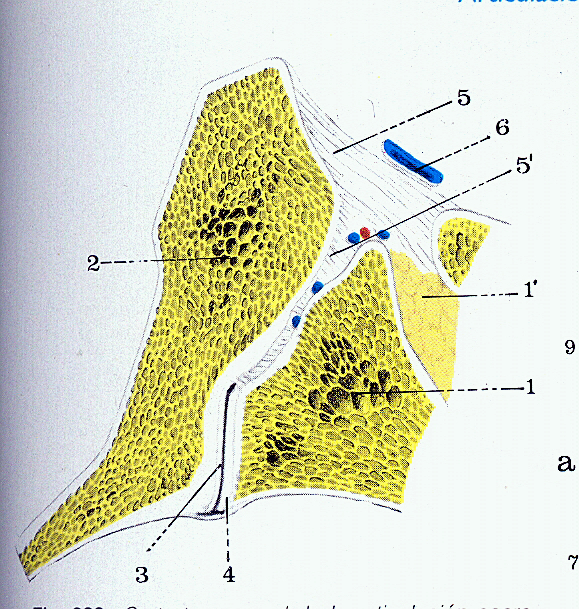 SINFISIS DEL PUBIS
-DISCO INTERPUBICO(fibrocartilago)
-MANGUITO FIBROSO (LIGAMENTOS)
L púbico posterior(periostico)
L  púbico superior
L púbico inferior o arqueado
L púbico anterior(prolongación tendinosa)
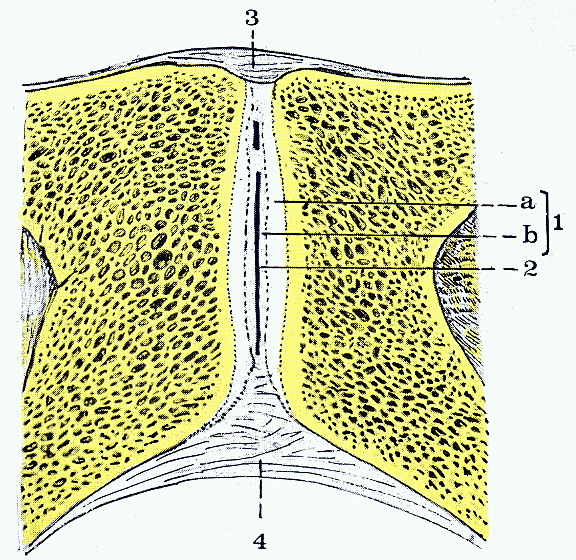 ART. SACROILIACA
SINOVIAL PLANA ;SINDESMOSIS
CAPSULA FIBROSA
LIGAMENTOS DE REFUERZO
INERVACION 1º NERVIOS SACROS
IRRIGACION; ART SACRA LATERAL E
                        ILIOLUMBAR
L. PROPIOS: ANT Y POST.
L. A DISTANCIA
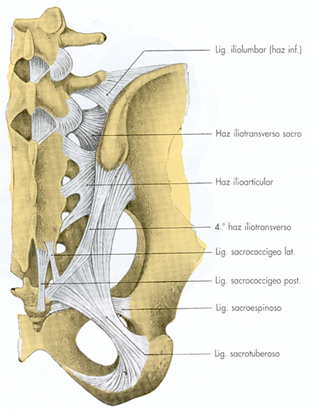 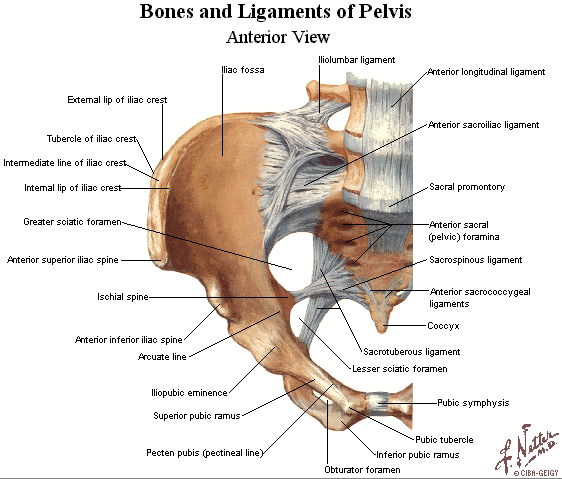 REPAROS ANATOMICOS DE LA PELVIS

Pelvis Mayor: Formada por las alas del sacro y ambas fosas iliacas internas
Limite superior: Formado por las crestas iliacas el promontorio, el borde anterior del hueso iliaco
la sínfisis del pubis.
Estrecho Superior o Abertura Superior de la Pelvis  Mayor:
El limite inferior  formado por el promontorio (ACLARAR) el borde anterior de las alas del sacro,
la línea  arqueada, el pecten del pubis, el borde posterior de la sínfisis del pubis.
Inclinación inferior  de la abertura superior 60º

Pelvis Menor: Esta formada por las estructuras inferiores e internas bajo el estrecho superior 
de la pelvis, incluye el agujero obturador, la parte posterior del cuerpo de la sinfisis, y las 
concavidades  del sacro  y del coccix.
Estrecho Inferior de la Pelvis:
Formado por el borde inferior posterior de la sinfisi del pubis, el vértice del coccix, ambos
 tuberculosIsquiaticos y el borde inferior de sus ramas( isquiopubianas)
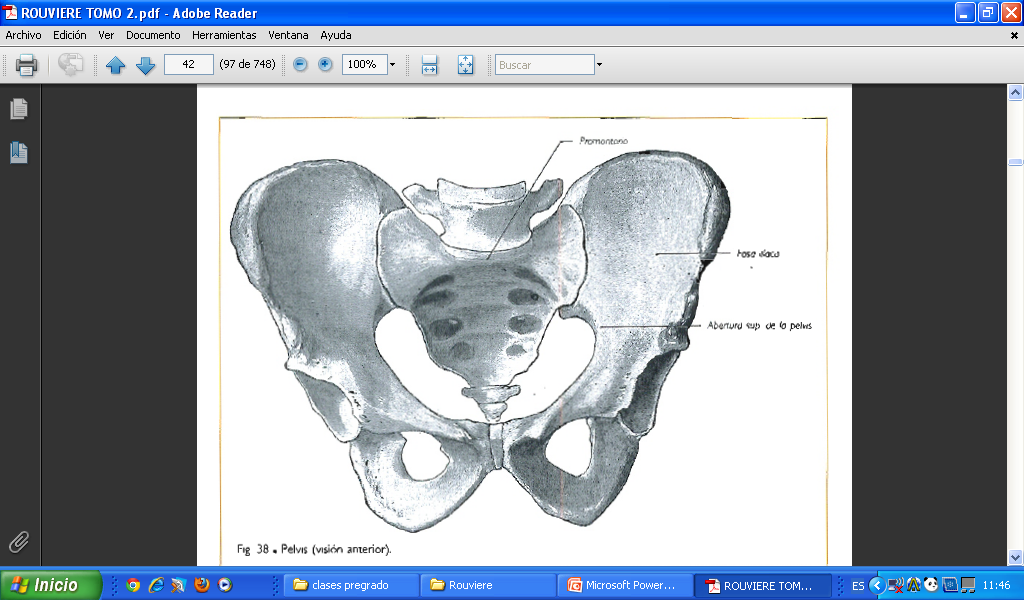 DIAMETRO CONJUGADO DE LA PELVIS O PROMONTORIO SUPRAPUBIANO
MIDE 11 CMTS.
EL DIAMETRO TRANSVERSO ENTRE 13 A 14 CMTS

EL DIAMETRO OBLICUO DE LA ARTICULACION SACROILIACA PARTE INFERIOR ALA EMINENCIA
ILIOPUBICA CONTRALATERAL 12 CMT

EL DIAMETRO DEL ESTRECHO INFERIOR O COCCIX SUBPUBIANO MIDE ENTRE 7 A 10 CMT

EL DIAMETRO TRANSVERSO O BISQUIATICO ENTRE 12 A 13 CMTS
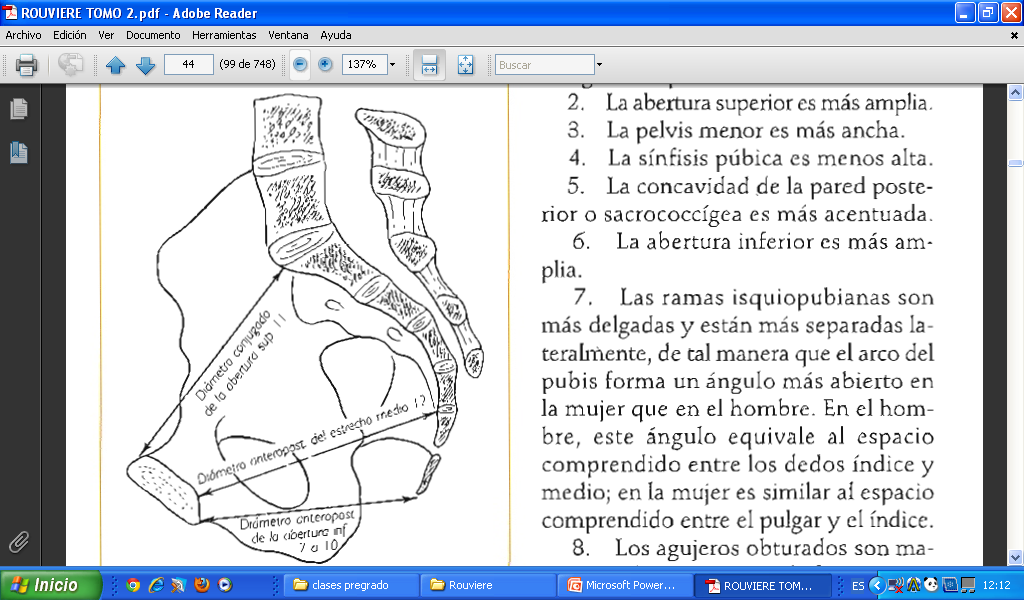 DIFERENCIAS HOMBRE MUJER:
Paredes mas delgadas
Abertura superior mayor
Pelvis Menor ancha
Sinfisis menos alta
Agujero obturador femenino triangular
Mayor concavidad sacro coccigea
Abertura inferior mas ancha
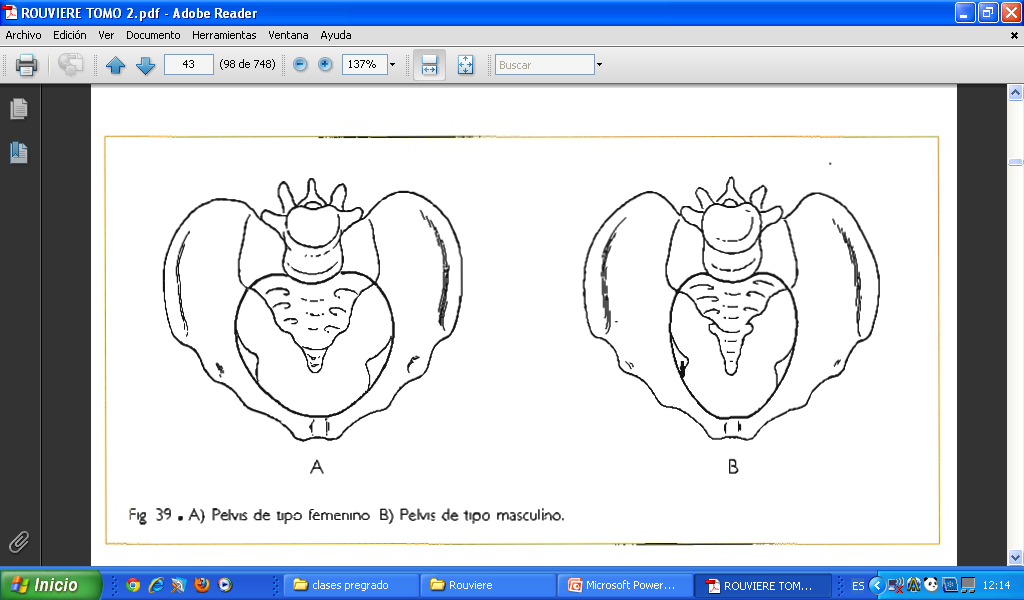 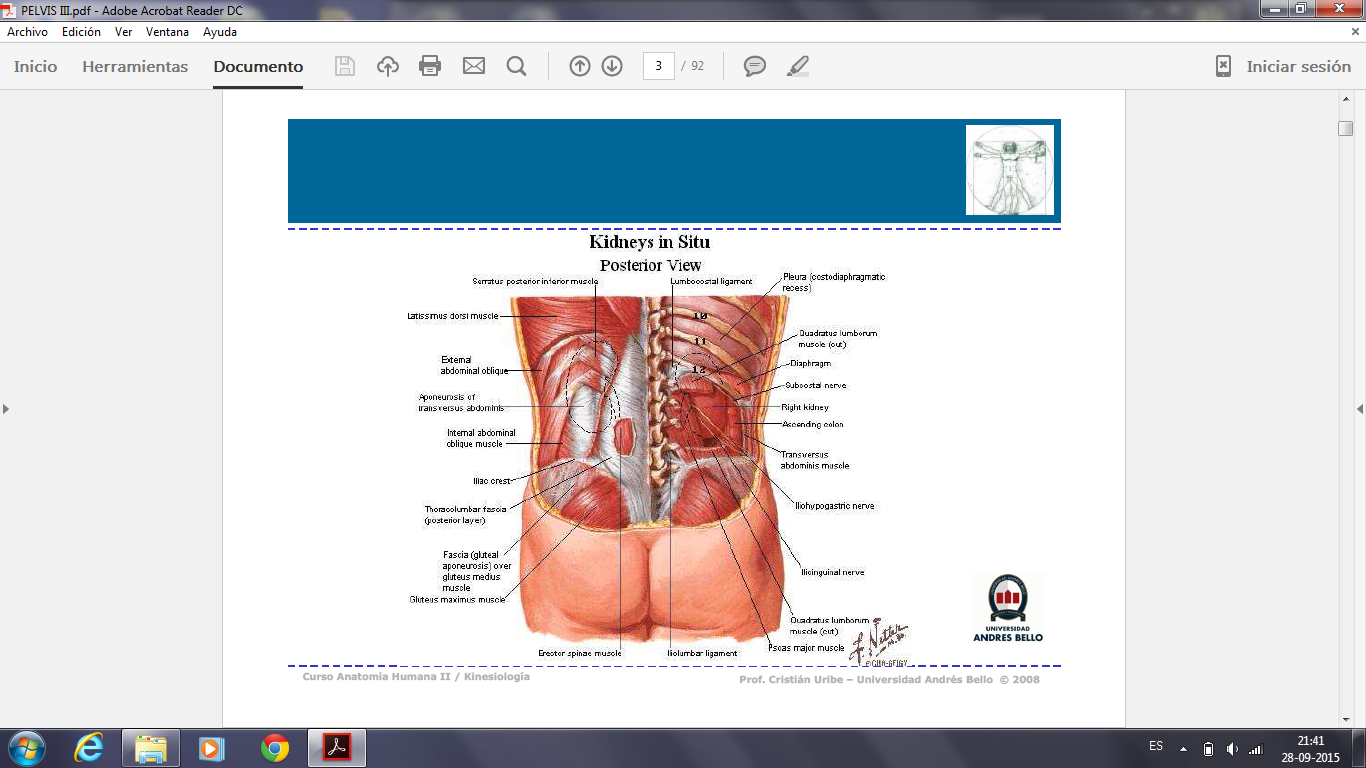 MUSCULOS ESPINALES
CANAL VERTEBRAL: definición

M. ERECTOR ESPINAL (MASA COMUN)
Grosor; Nivel L1-T12, Muscular profundo,
Aponeurótico superficial, Tendon?
Inserción
Fg 60
M.ILIOCOSTAL
  I.-Sacro, Cresta iliaca, 
 ángulo posterior costal
 Transversas C2-C7
MUSCULOS TRANSVERSOS ESPINOSOS
-Desde una transversa a una espinosa
-Ocupan el canal vertebral propiamente tal
-Son regionales en cuanto a su grosor y función
-Bilateralmente actuan como extensores del raquie
-Unilateral actúan como rotadores
-Pueden efectuar rotación segmentaria o a distancia
-Se dividen en:
Semiespinosos                   Multífidos              Rotadores
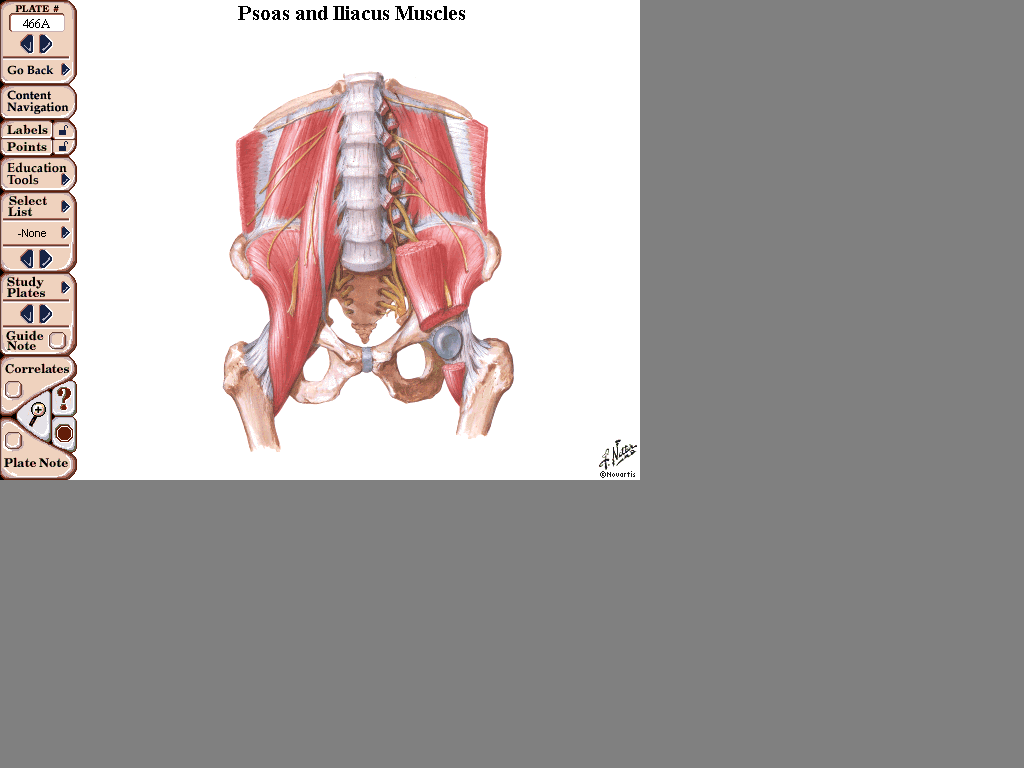 Relaciones del plexo
Relaciones musculares
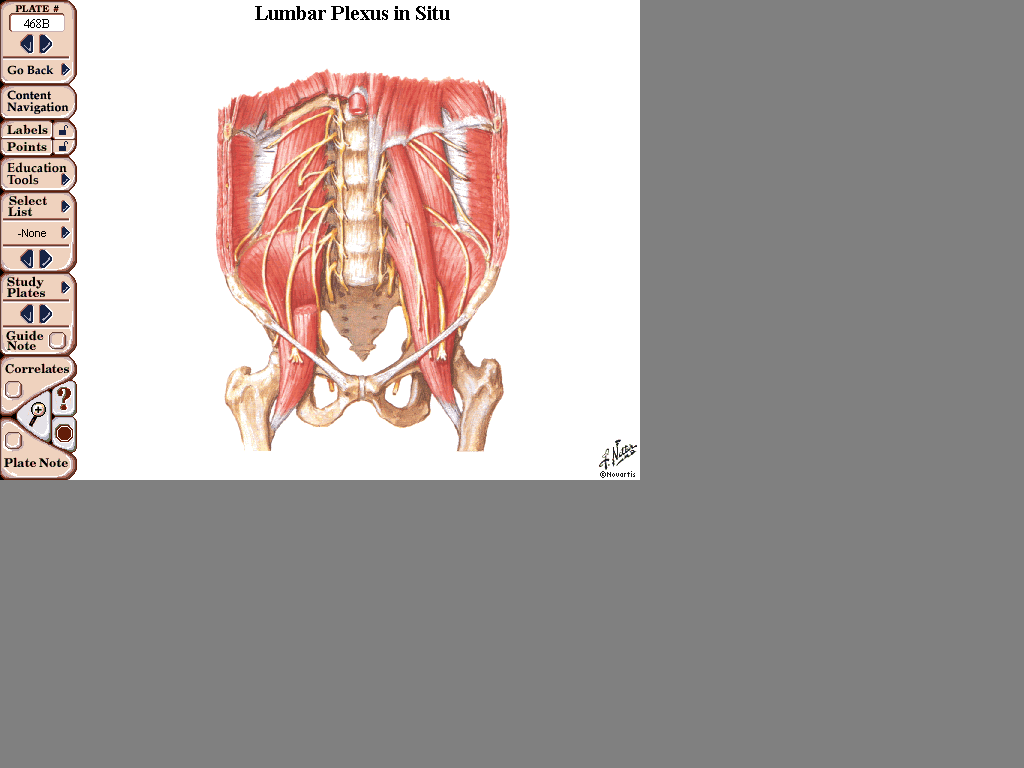 INERVACION:
COLATERALES PLEXO LUMBAR
INERVACION
COLATERALES N FEMORAL
-Psoas
-Iliaco
-Psoas menor
-Plexo lumbar
-L. Inguinal
BURSA
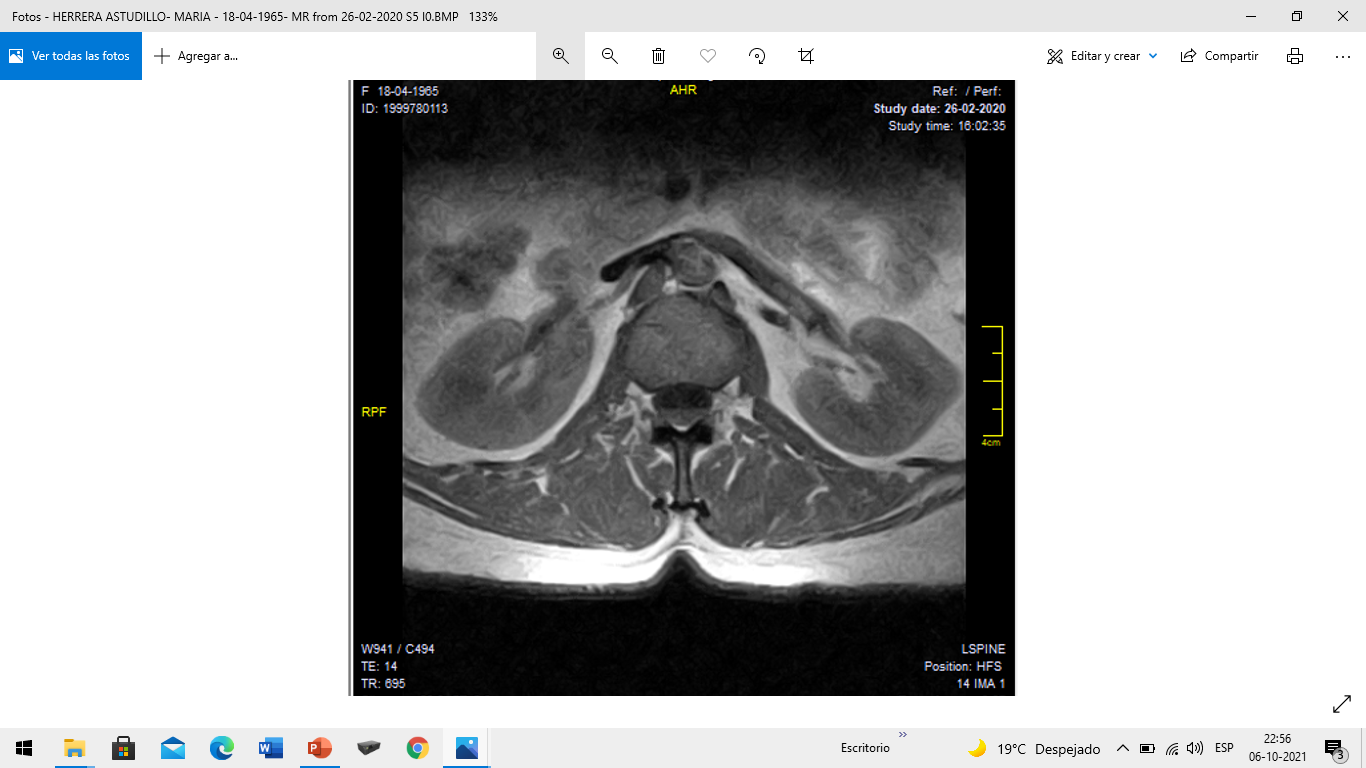 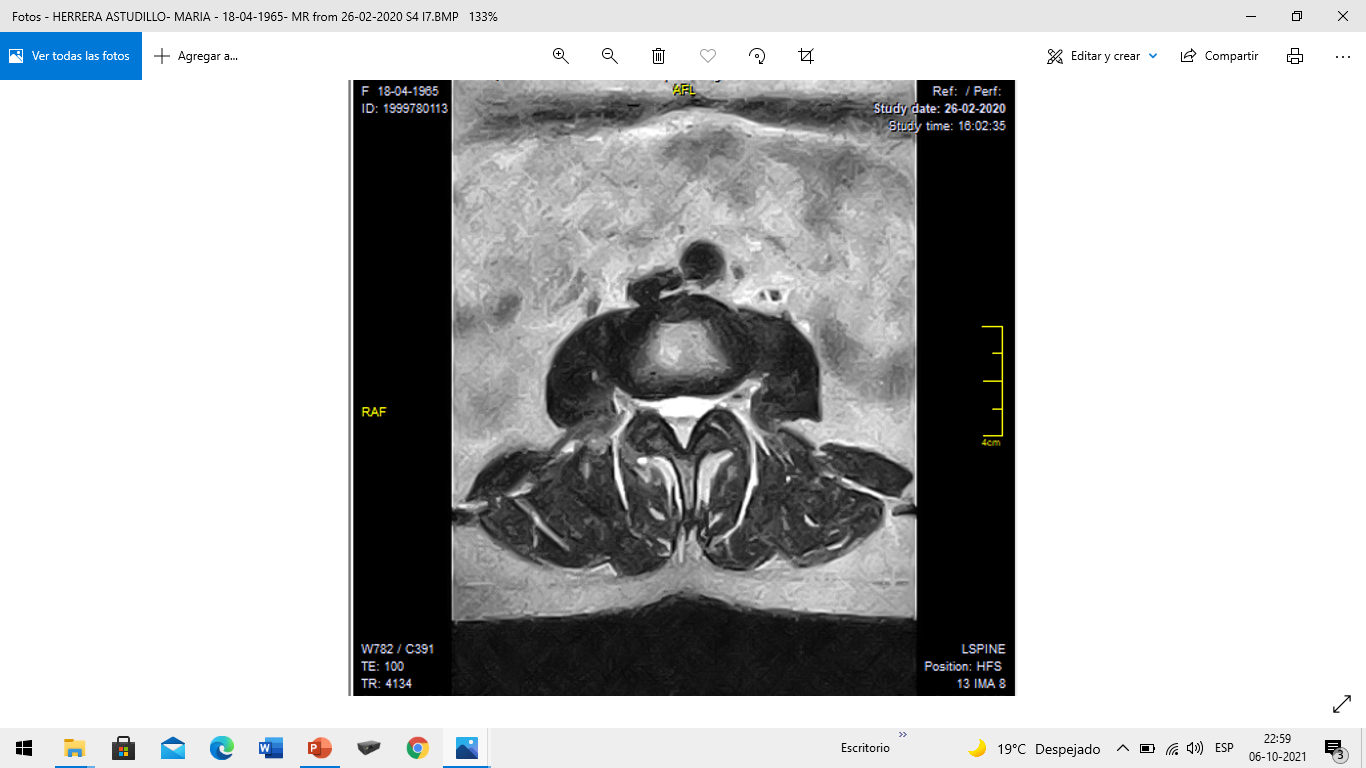 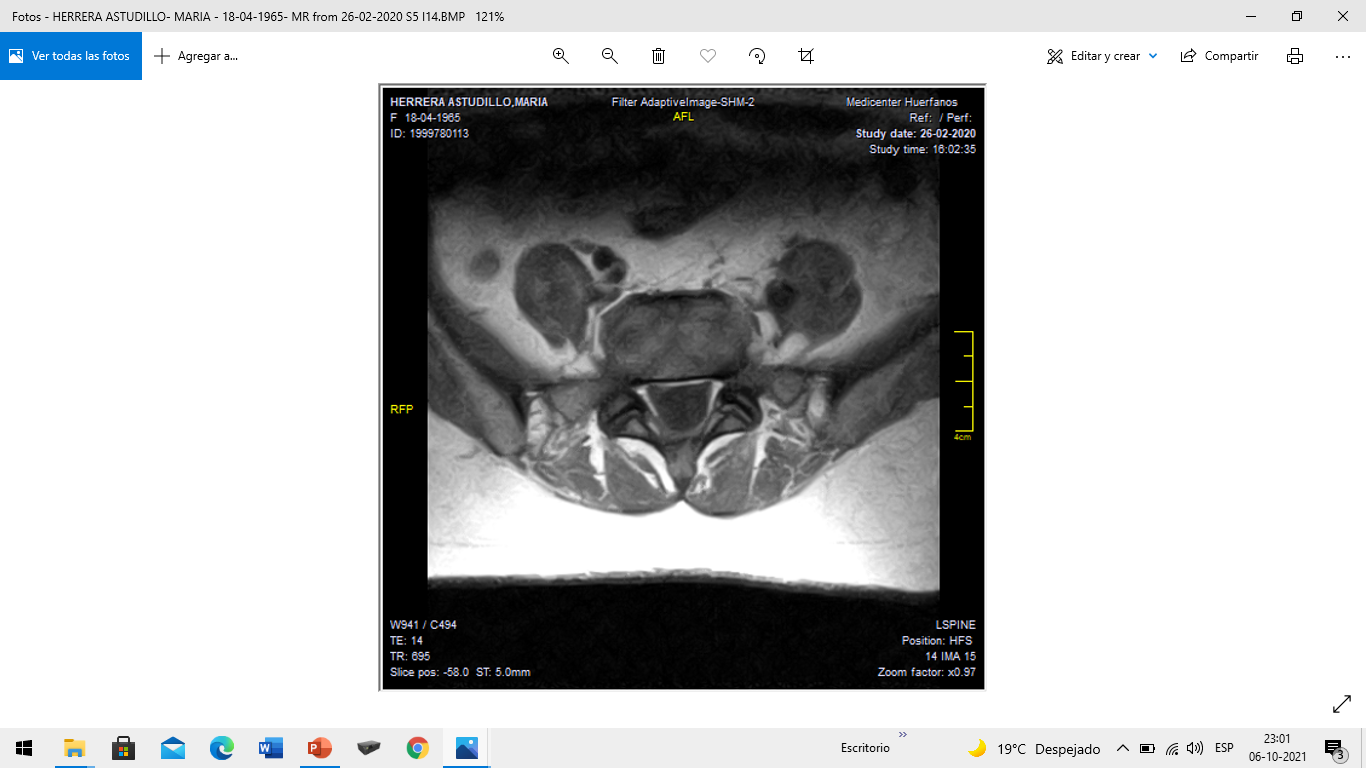 CADERA ( límites cresta iliaca ,ligamento inguinal
Pliegue  glúteo o surco gluteo  union sartorio ADD L
(art. coxo femoral)
R.GLUTEA
R. OBTURATRIZ
R. INGUINO FEMORAL
(triángulo femoral)